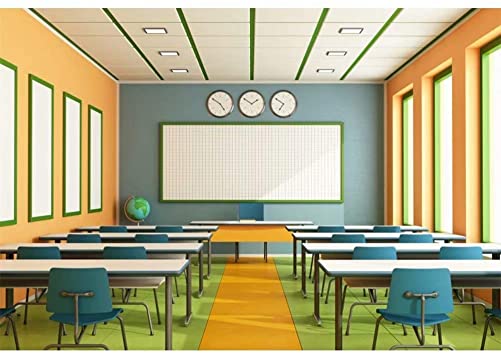 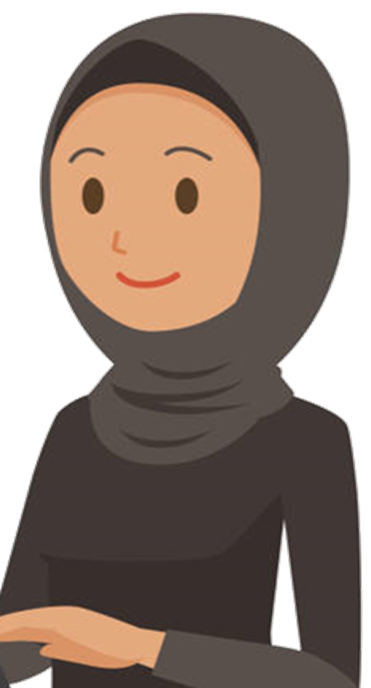 Good morning my dear students!
            How are you?
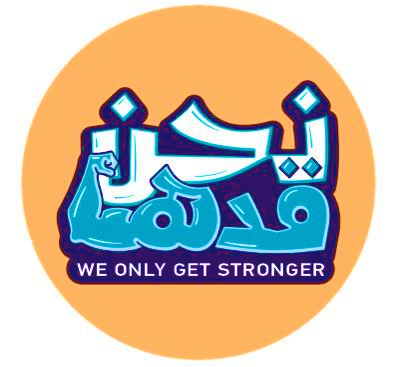 Please keep quiet while your teacher is taking the attendance.
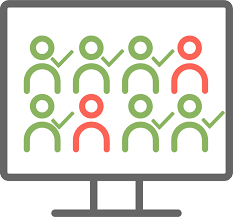 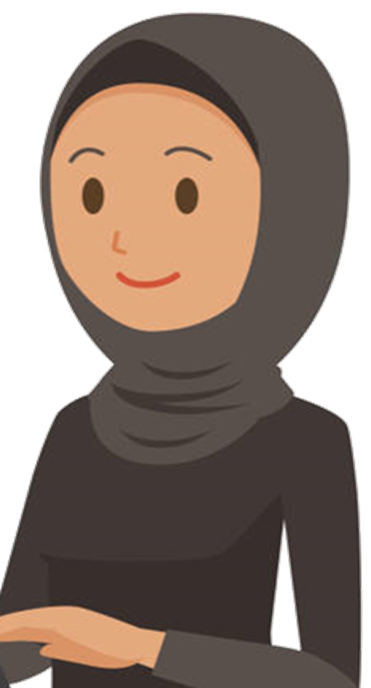 The National Anthem :
Class Rules
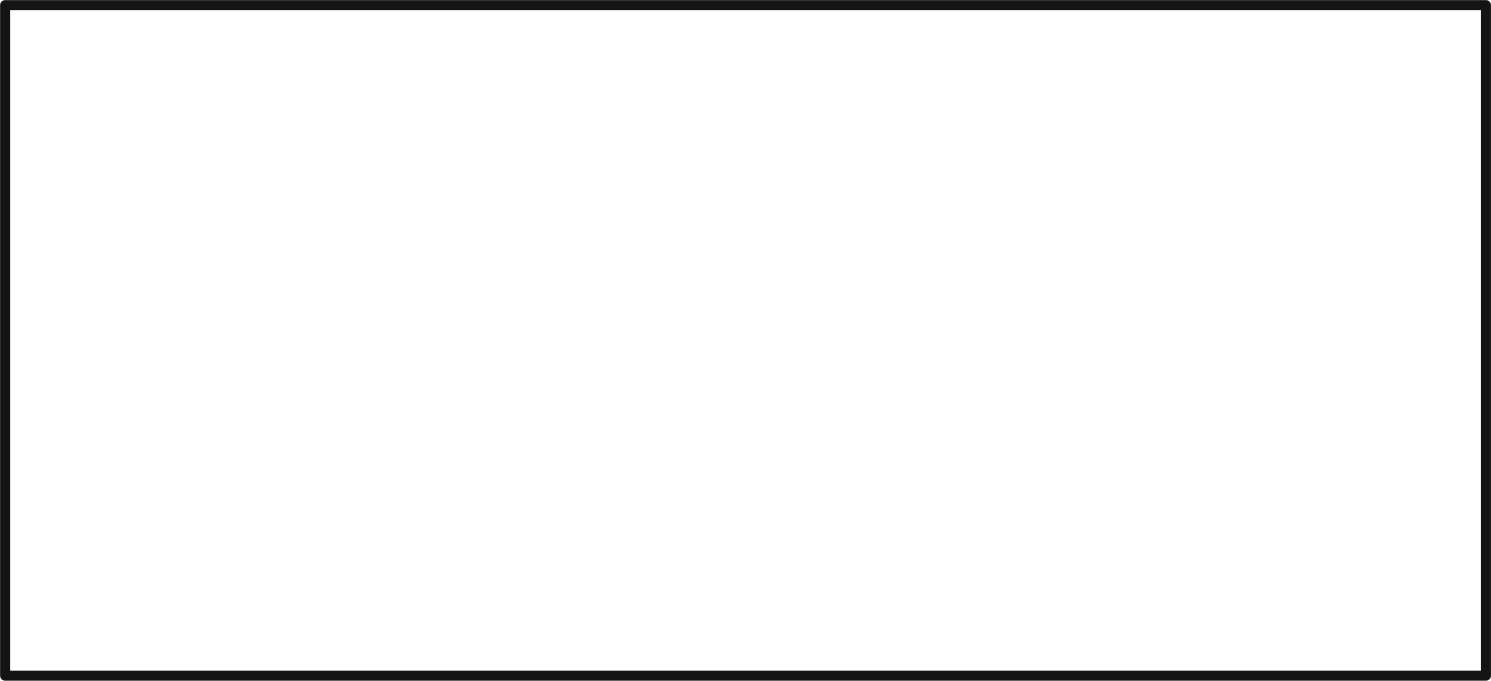 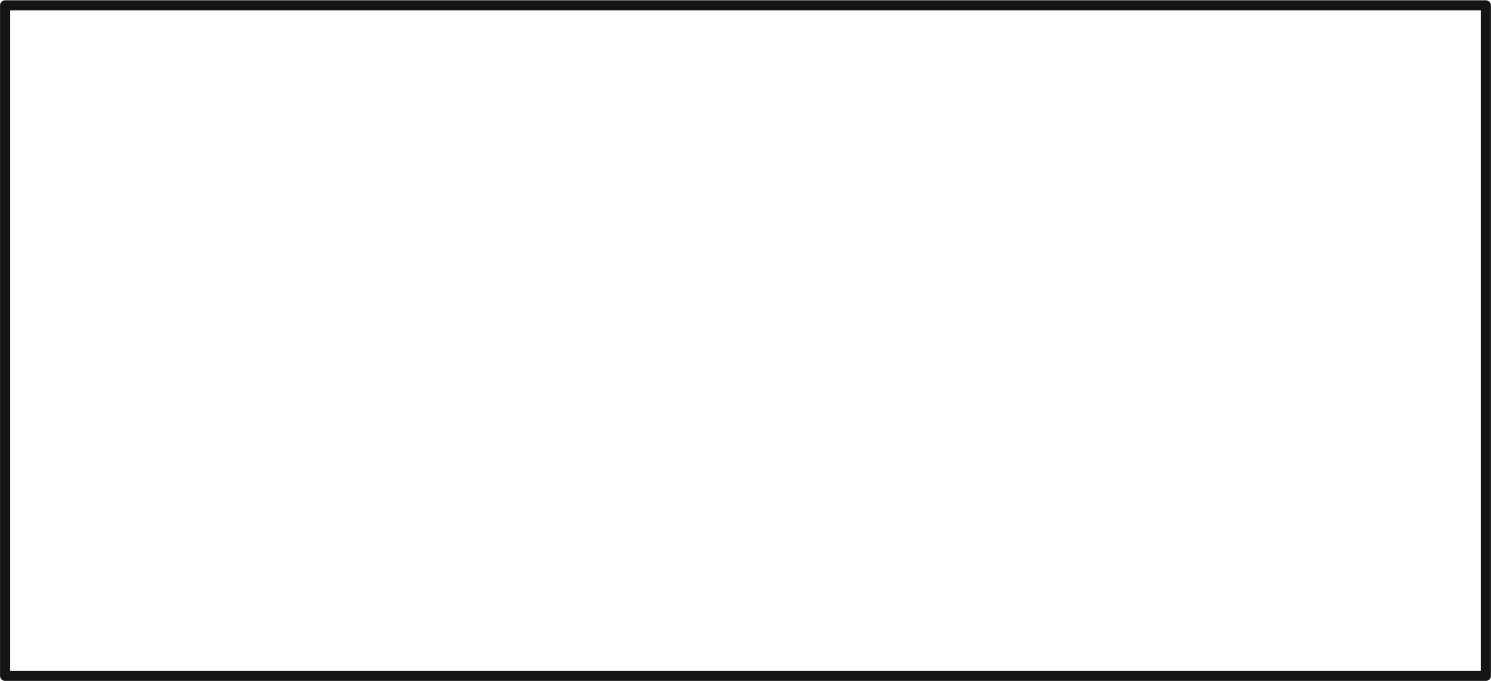 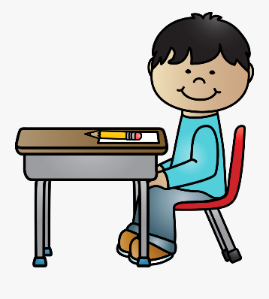 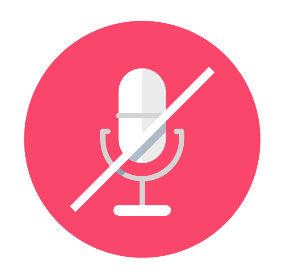 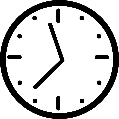 Be ready on time
Sit in a good position
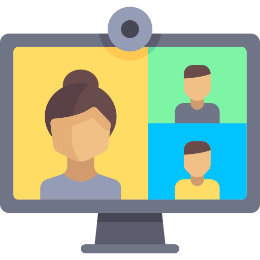 Mute your microphone
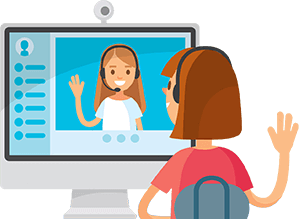 Respect your friends
Read the message
Golden message
2
Wash your hands for 20 second
1
Stay at home
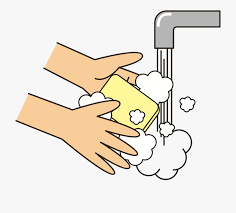 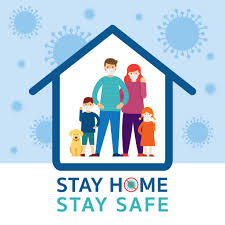 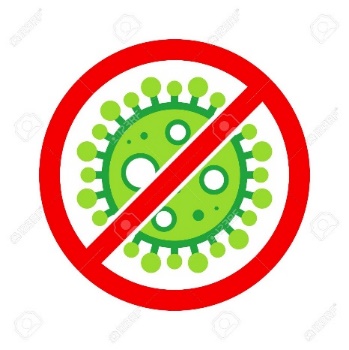 4
Keep distance with others.
3
Wear a mask when you go out
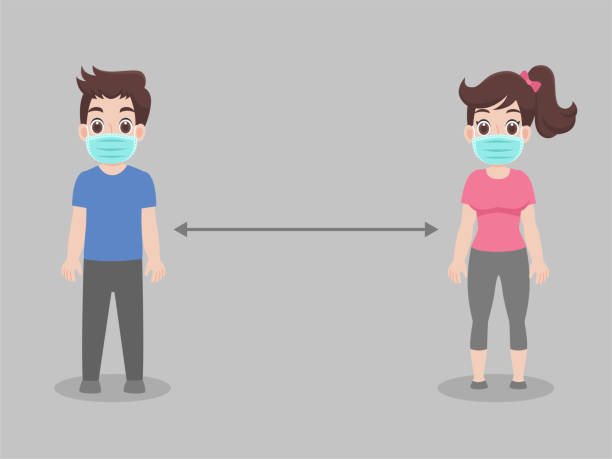 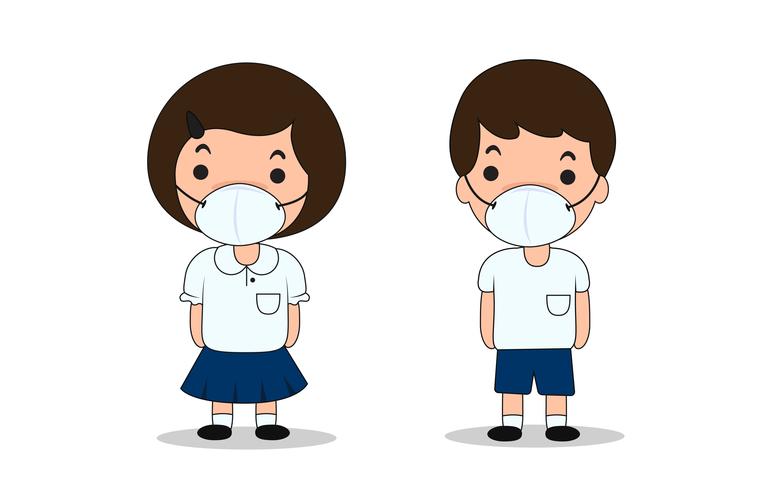 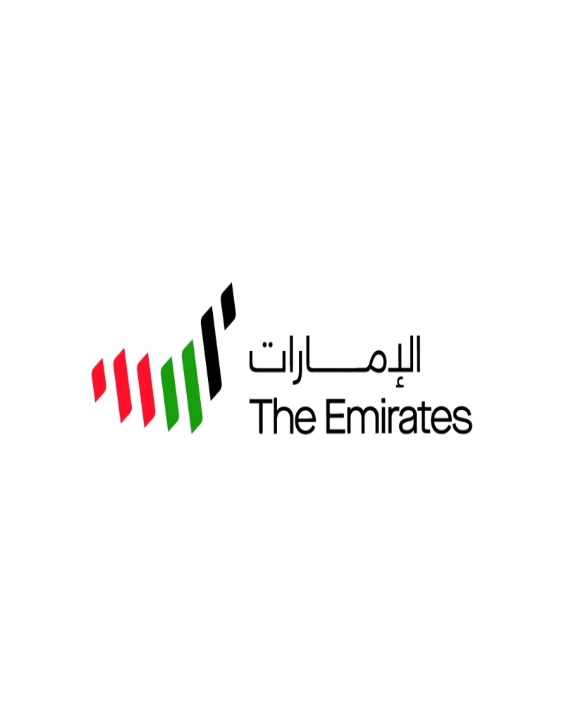 Stay at home For UAE and for your health.
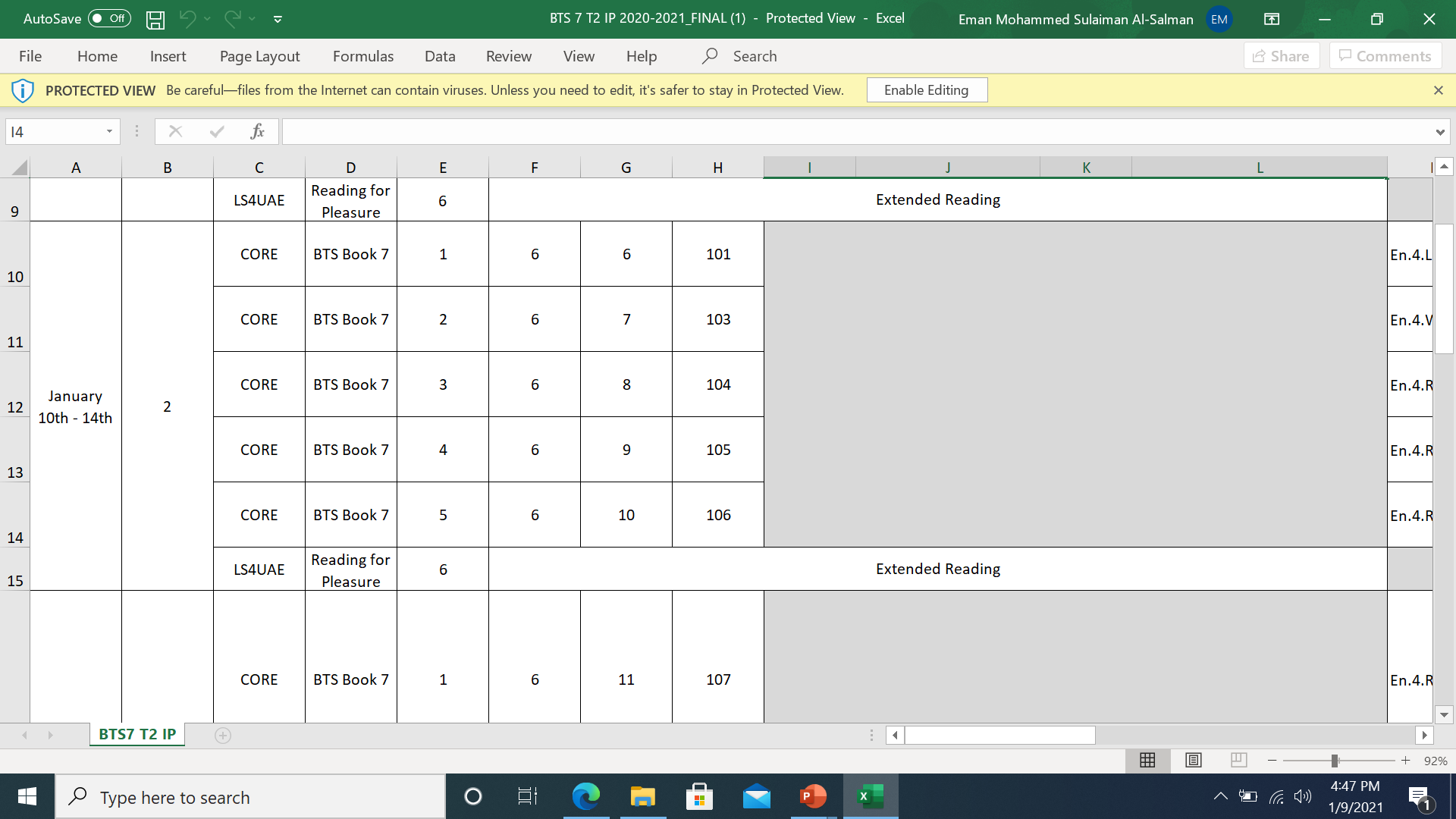 Date: Wednesday, January 12th, 2022Unit 6: Using MapsLesson 8Guided tour
LB P.  115
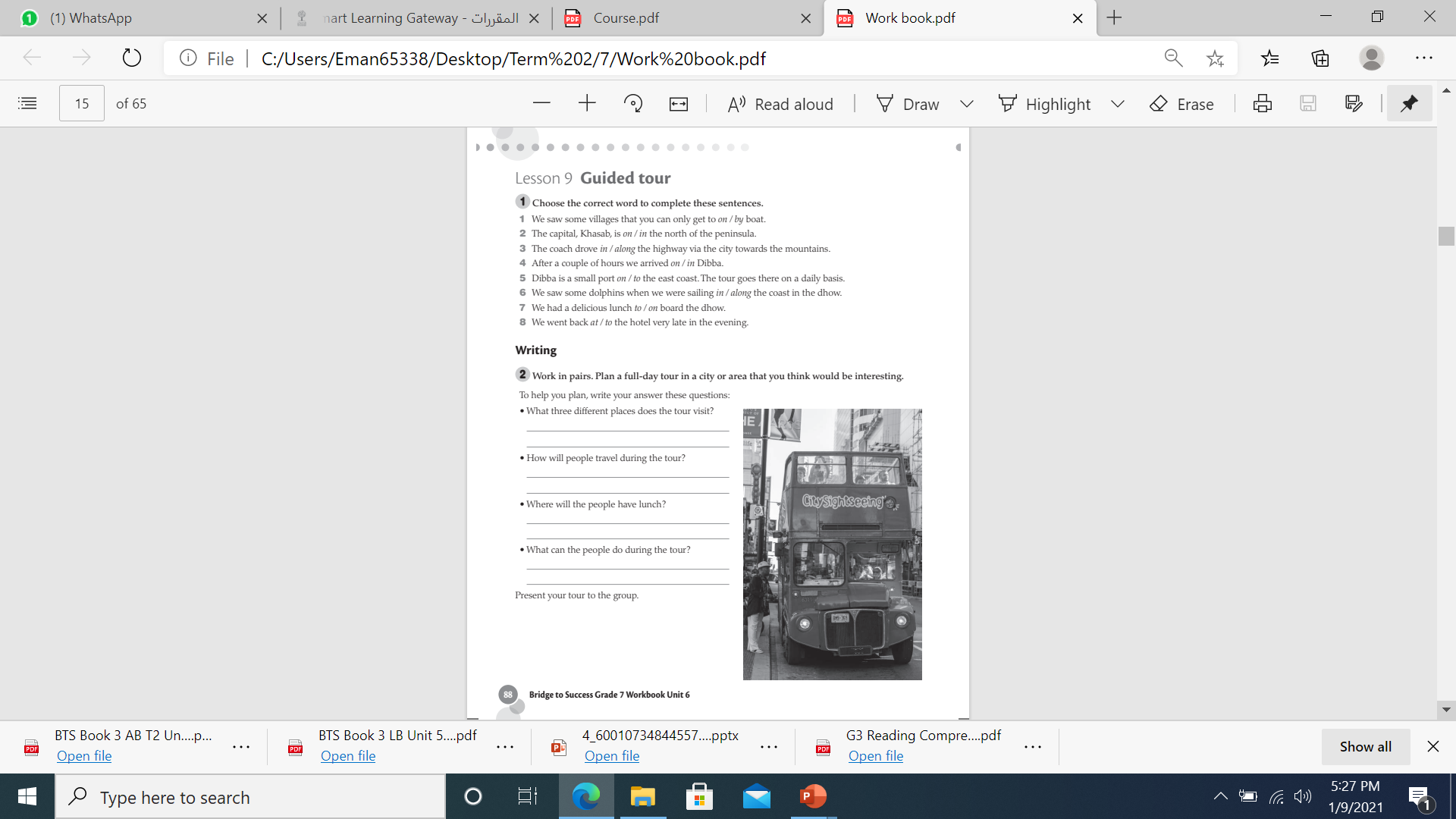 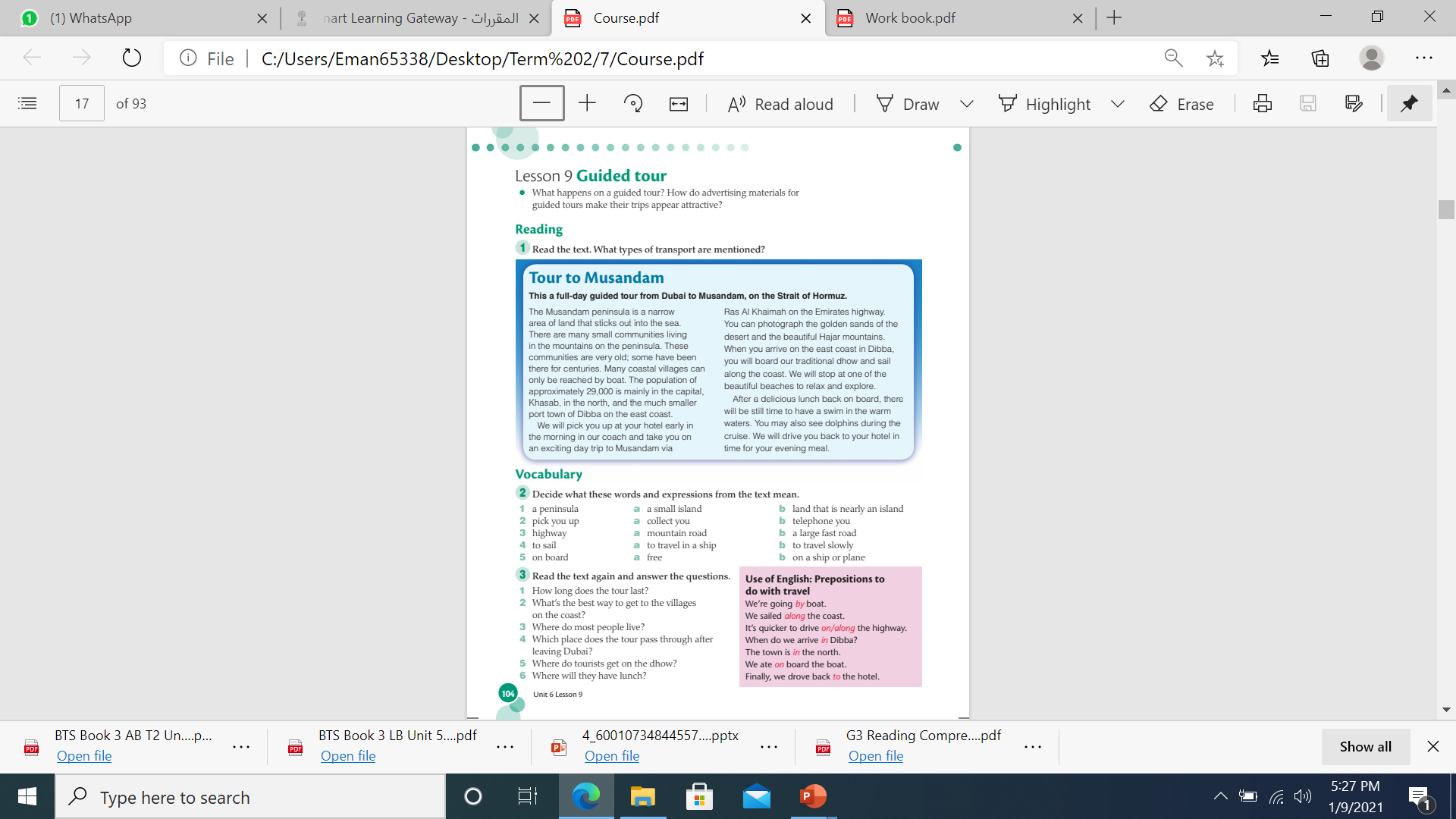 Learning Objectives:
Speaking: To develop learners’ ability to give and receive information about location and direction. 
Reading: To develop learners’ ability to read and sequence a dialogue by using logic and signposting devices. 
Writing: To develop learners’ ability to produce short factual answers in response to a request for information.
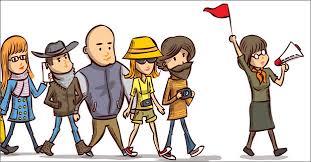 Key vocabulary: 
guided tour
Peninsula
pick someone up
on the highway
Via
on board
go by boat
sail along the coast
arrive at
drive back to
dhow
جولة ارشادية سياحية
شبه جزيرة 
يحمل شخص ما (يركب)
على الطريق السريع 
بواسطة 
يصعد على 
يذهب بالقارب 
يبحر على طول الساحل 
يصل في 
يعود الى 
المراكب الشراعية
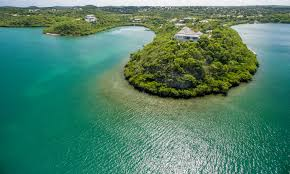 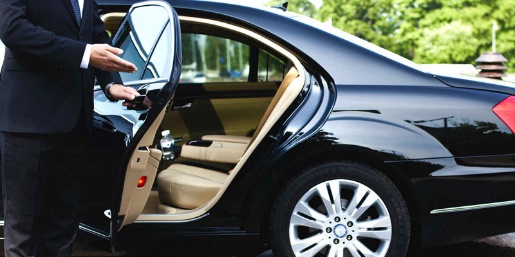 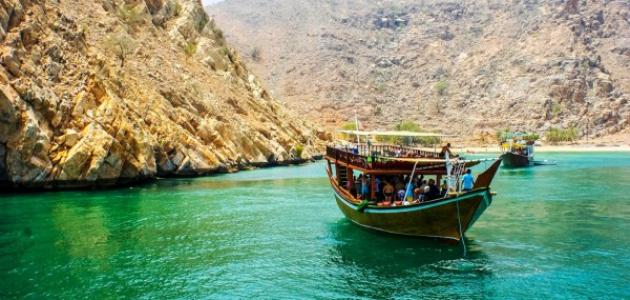 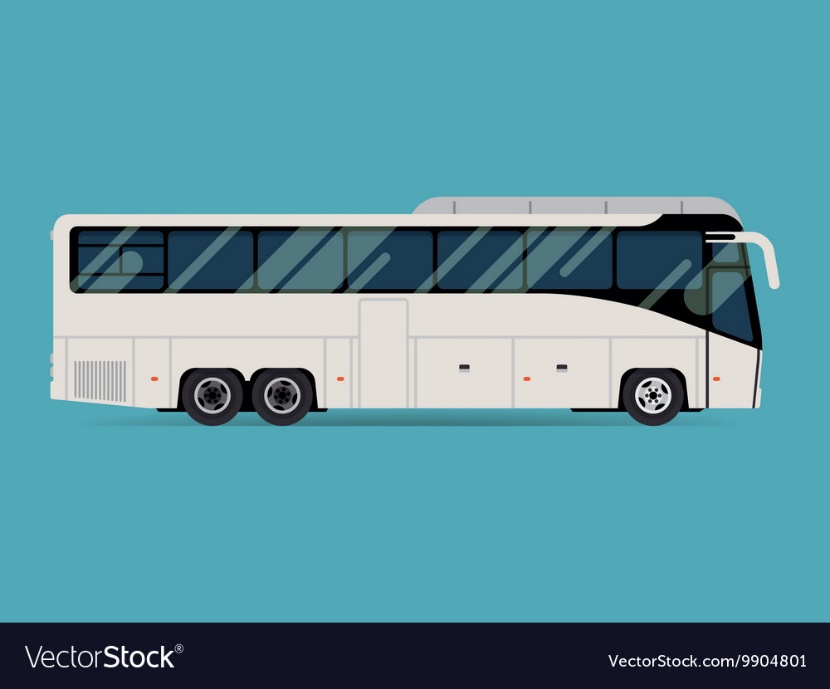 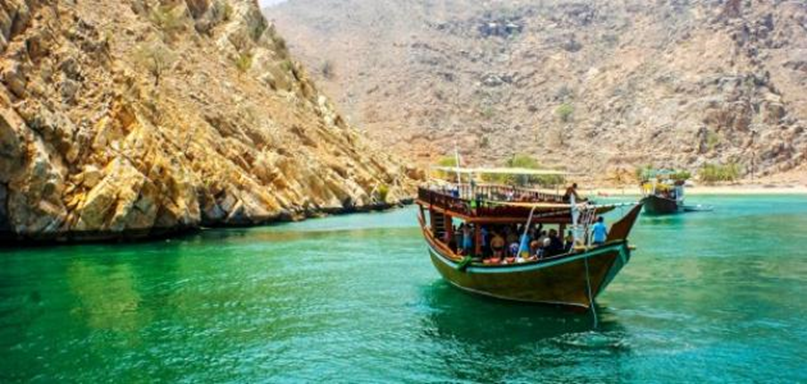 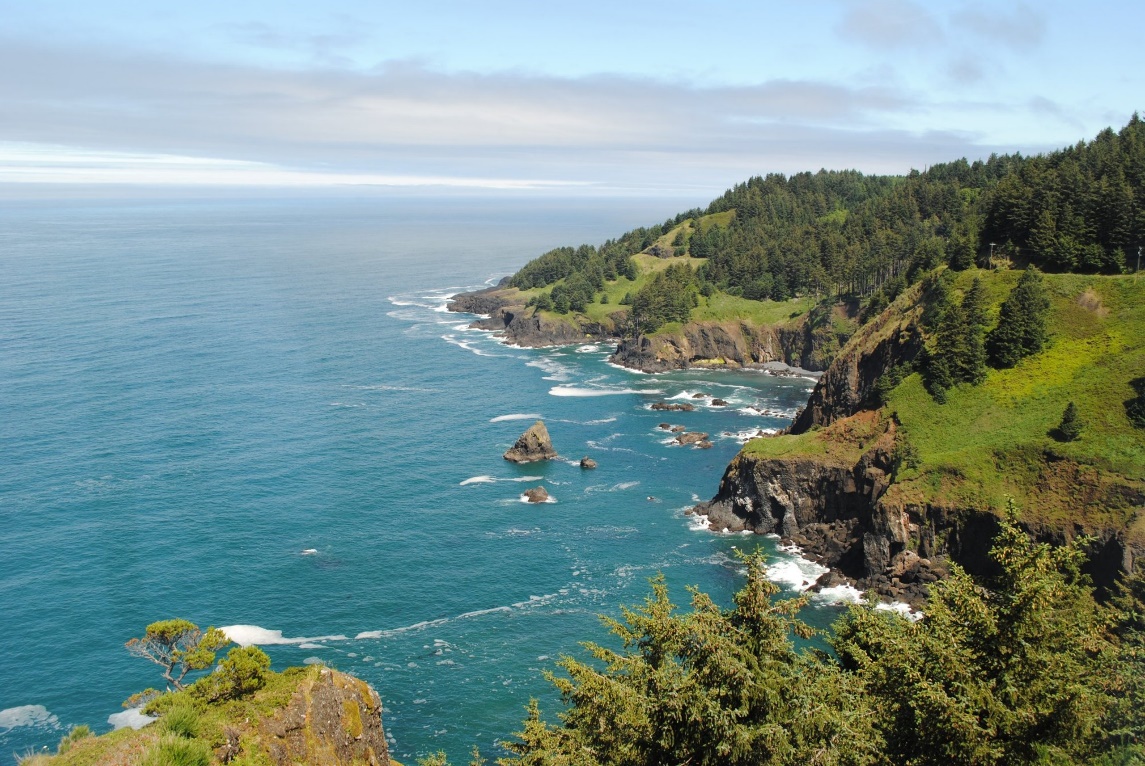 dhow
coast
coach bus
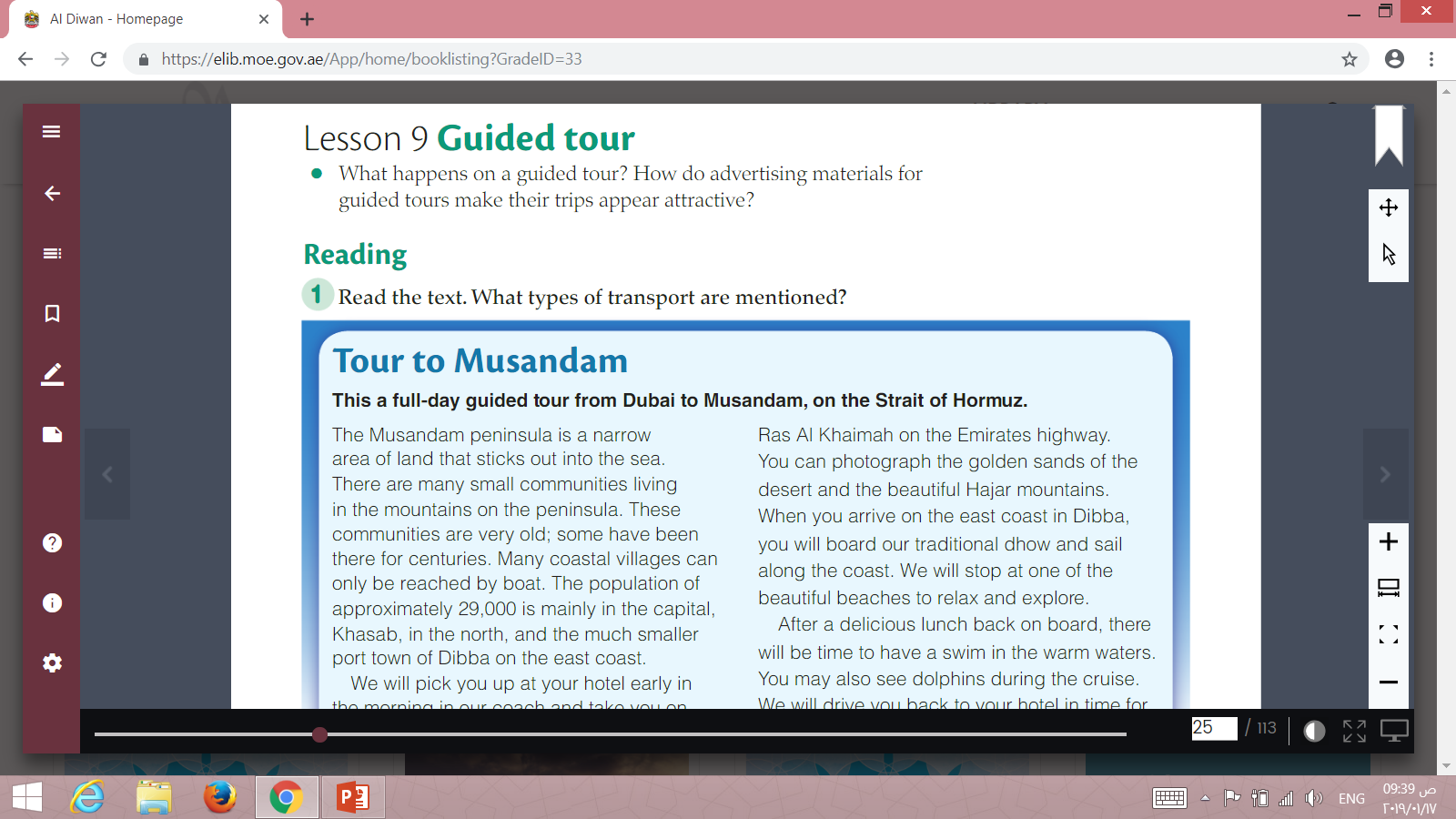 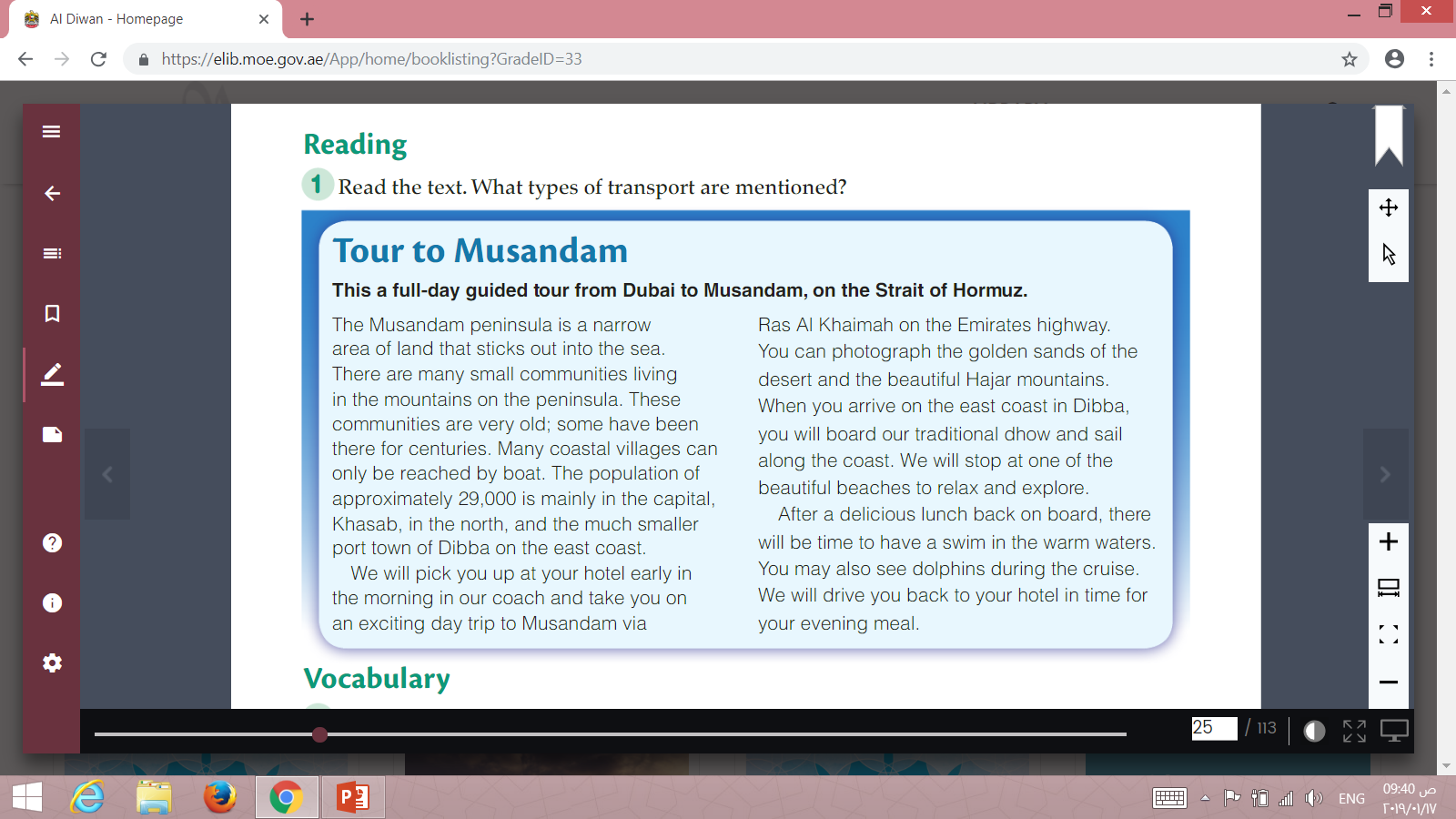 boat; coach; dhow
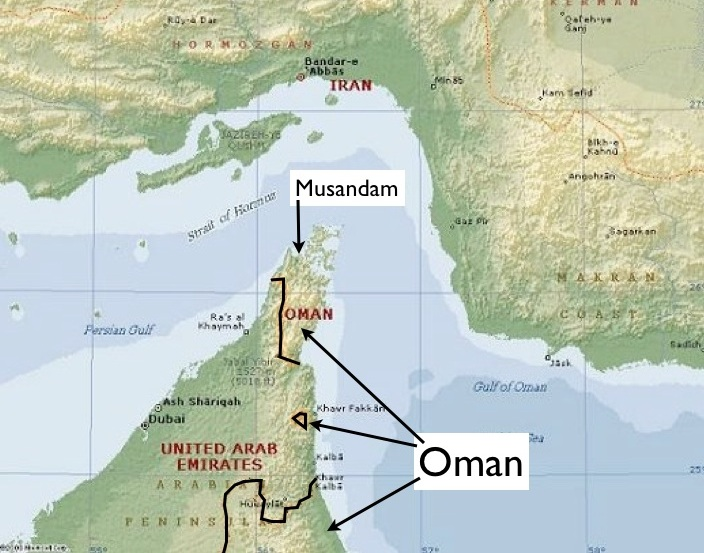 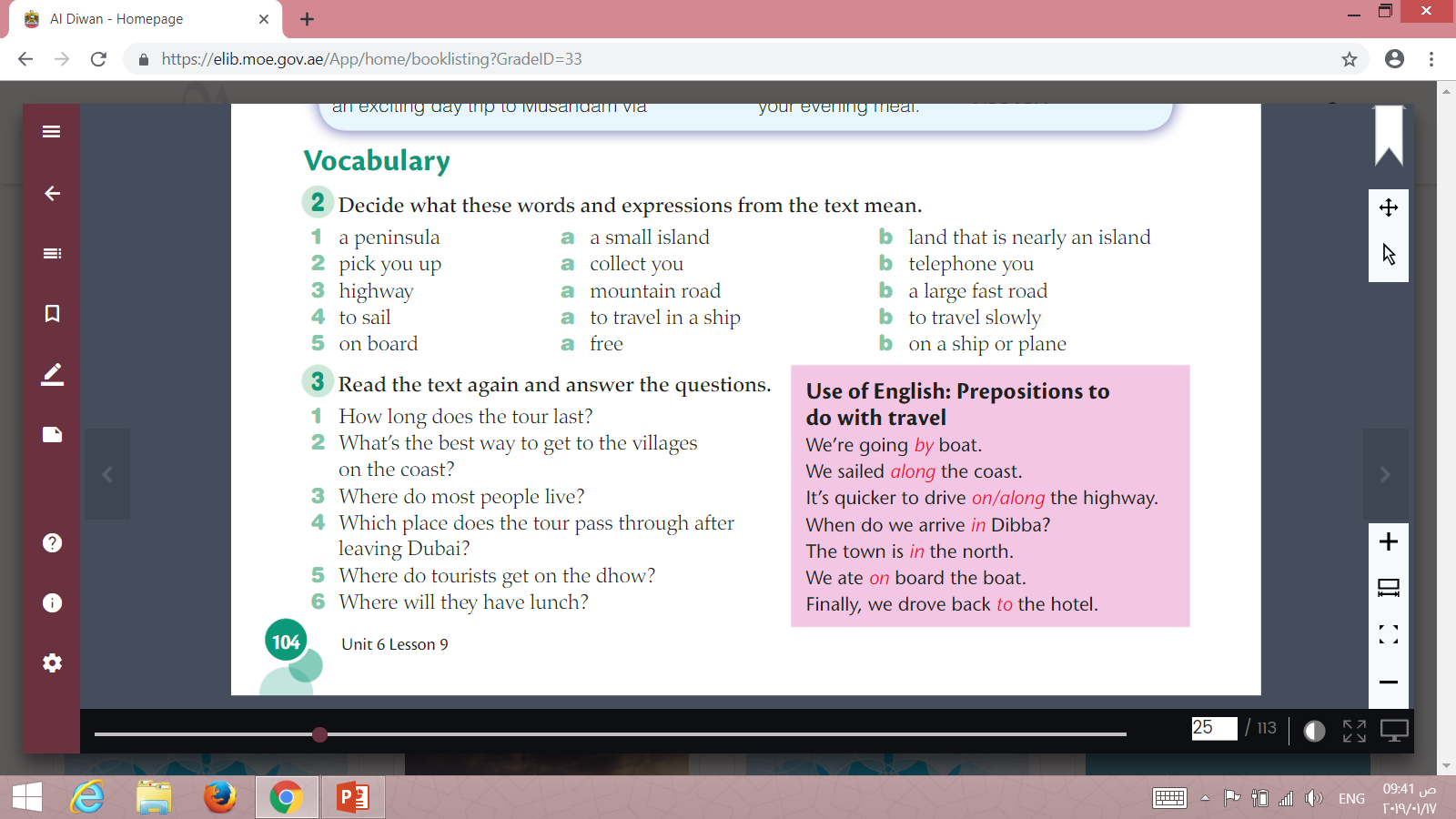 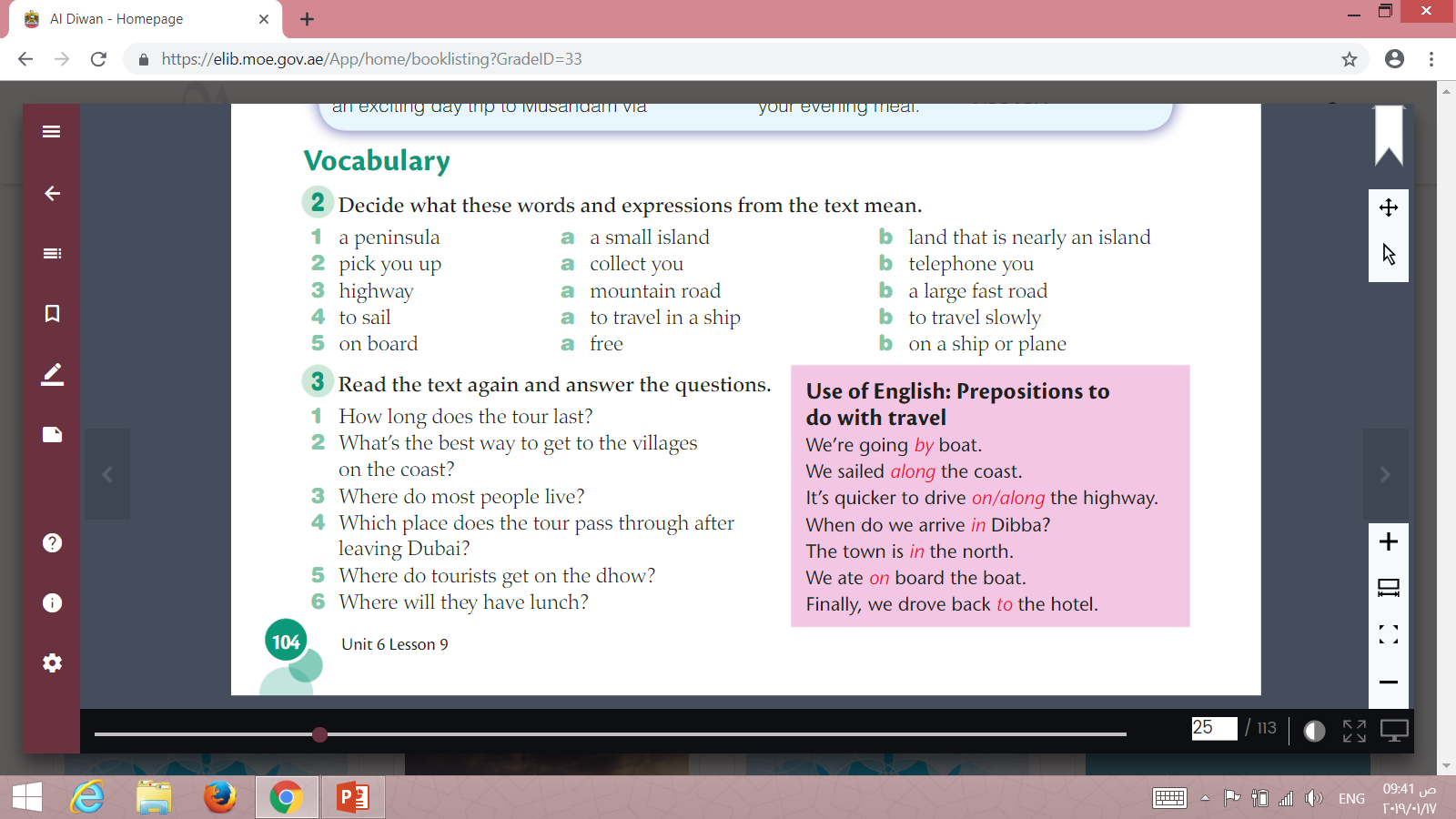 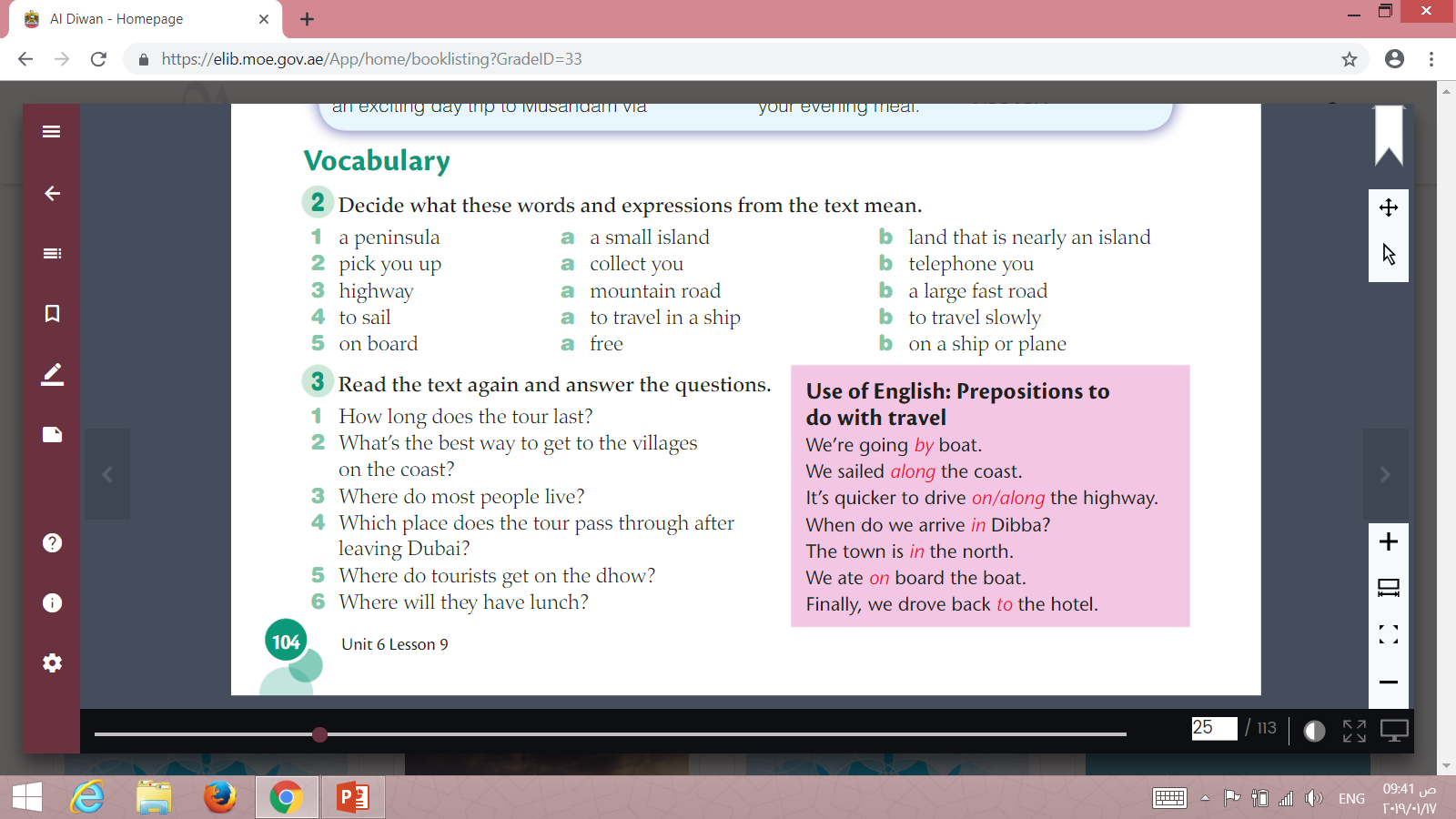 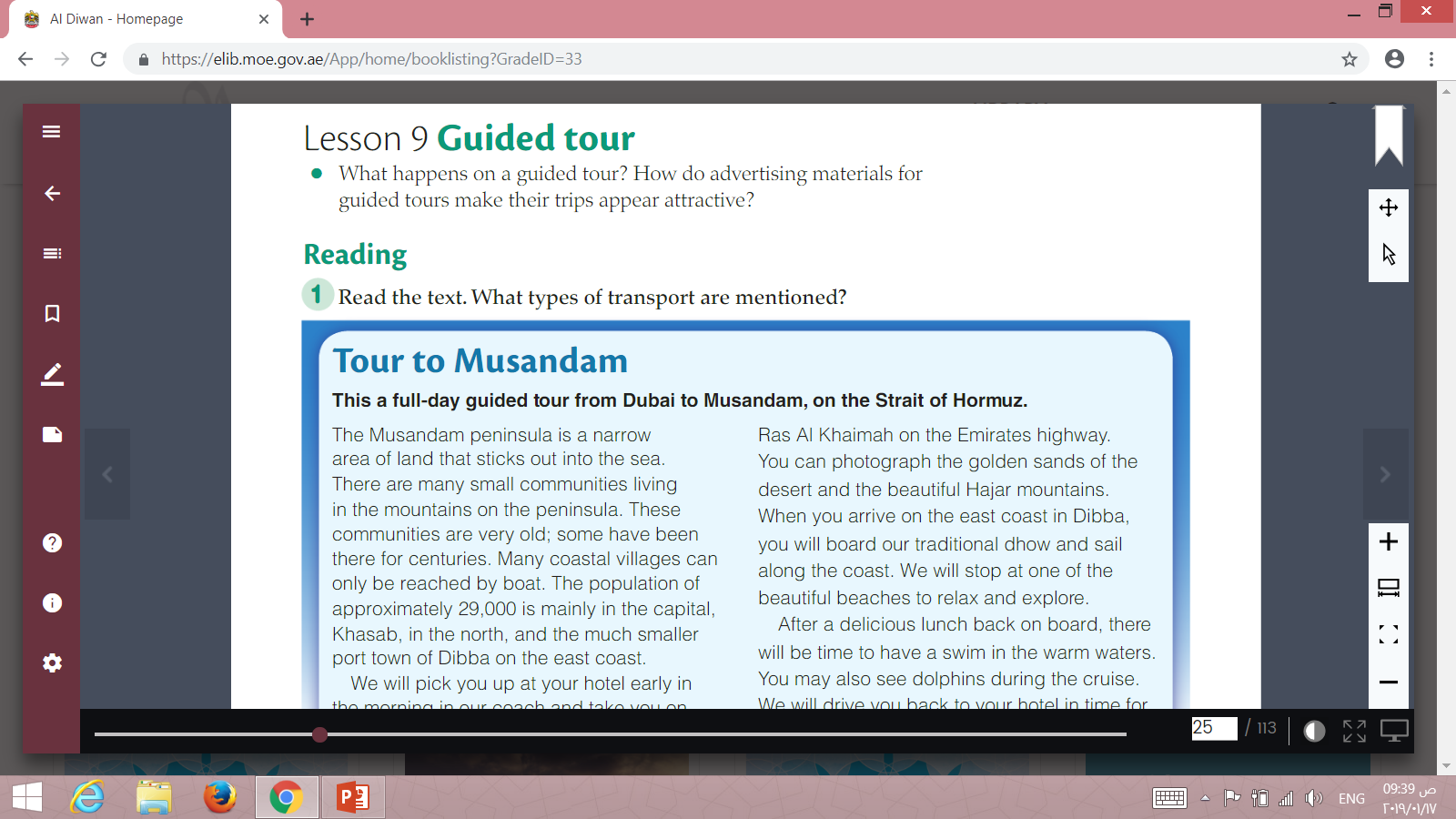 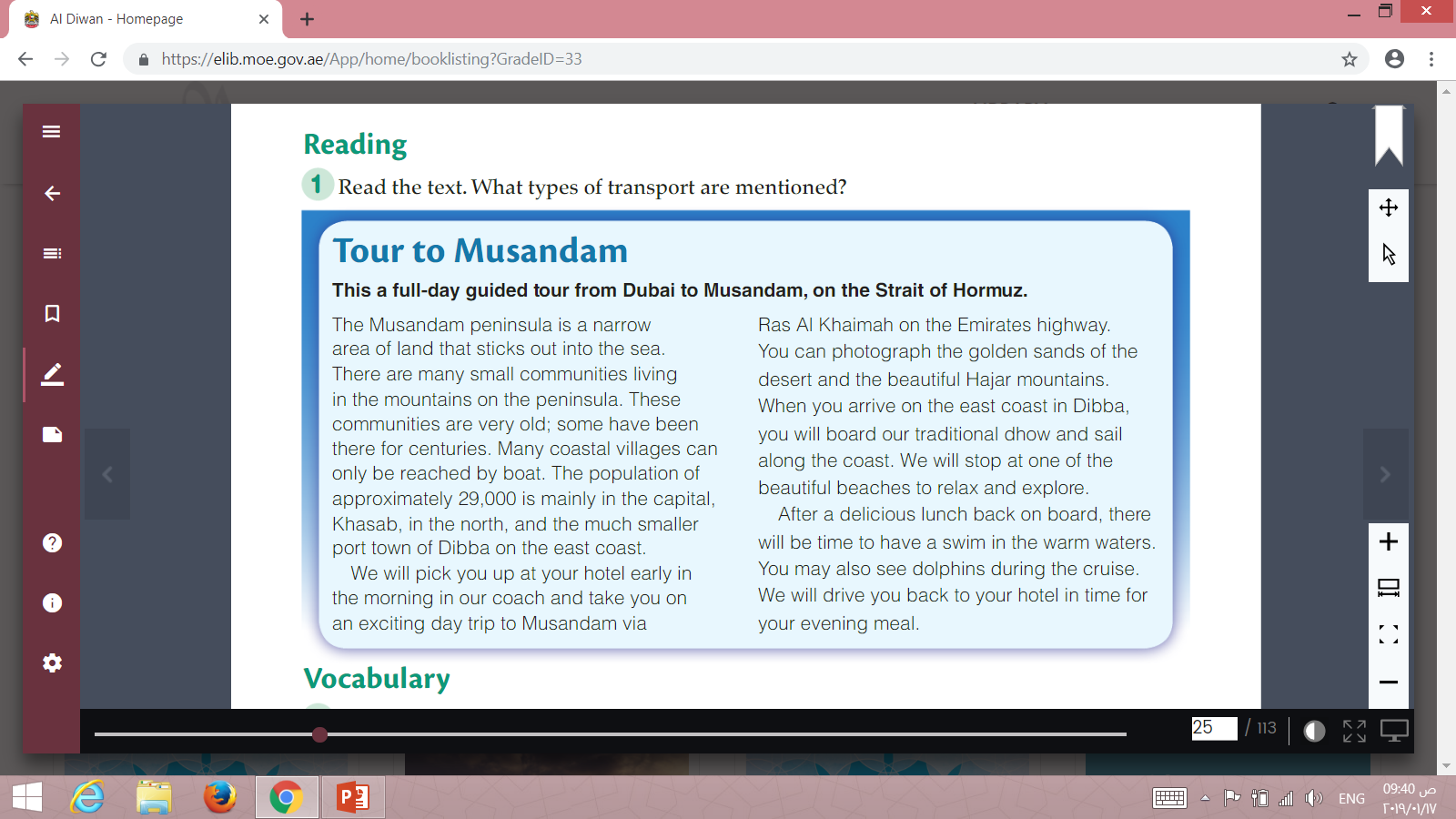 boat; coach; dhow
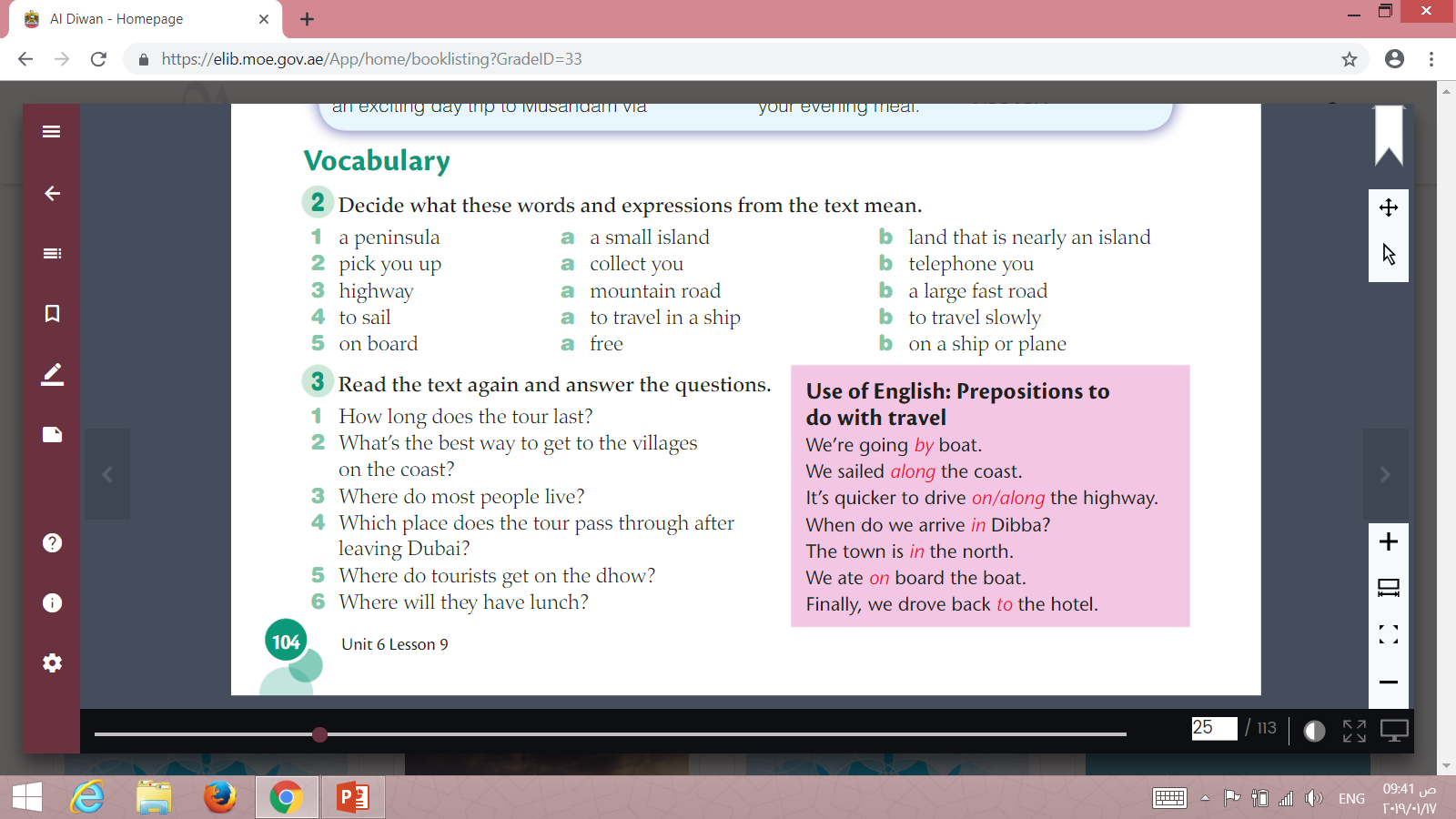 A (full) day
 By boat
 In the capital and in Dibba 
 Ras Al Khaimah
 In Dibba  
 On board (the boat)
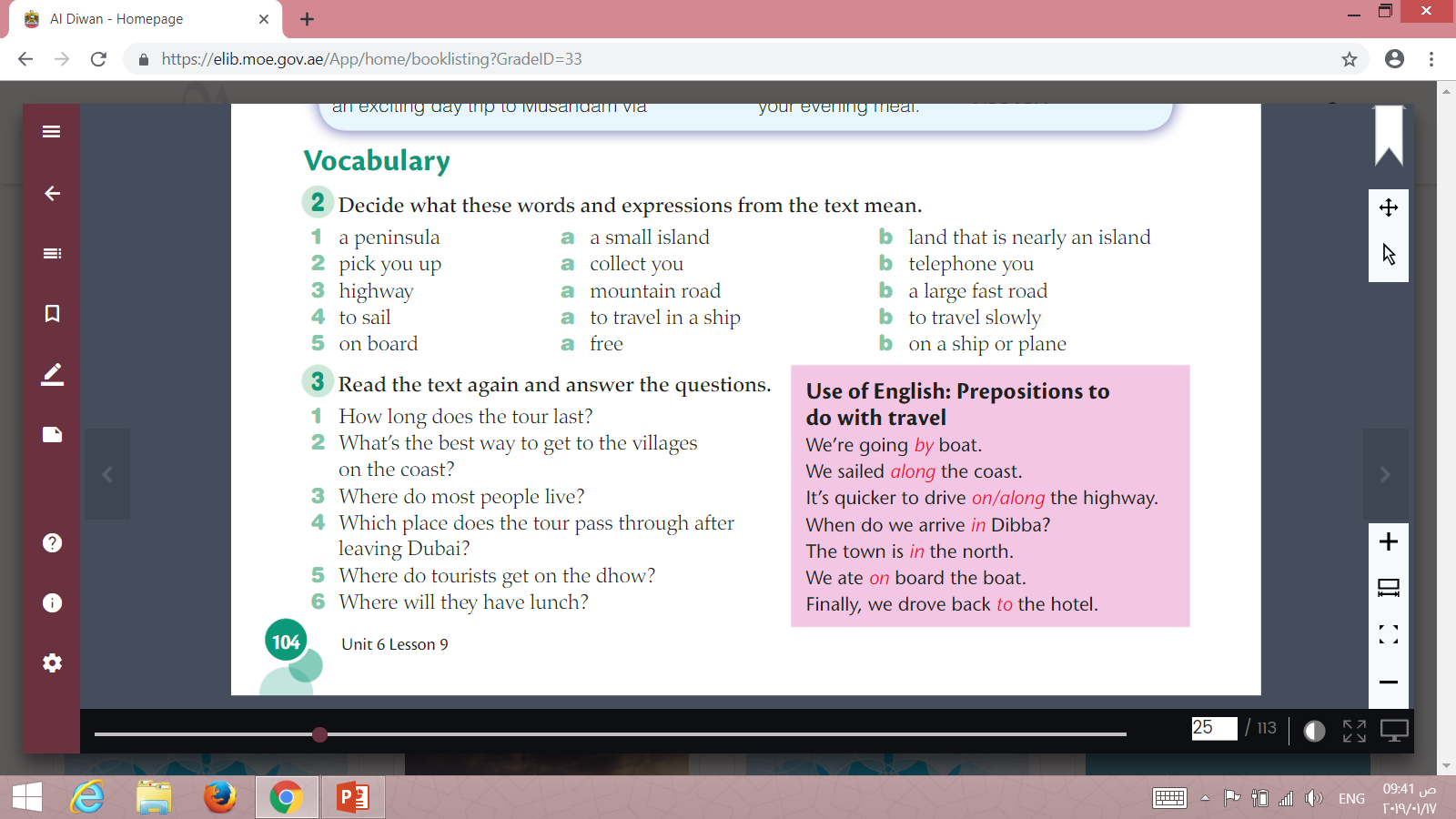 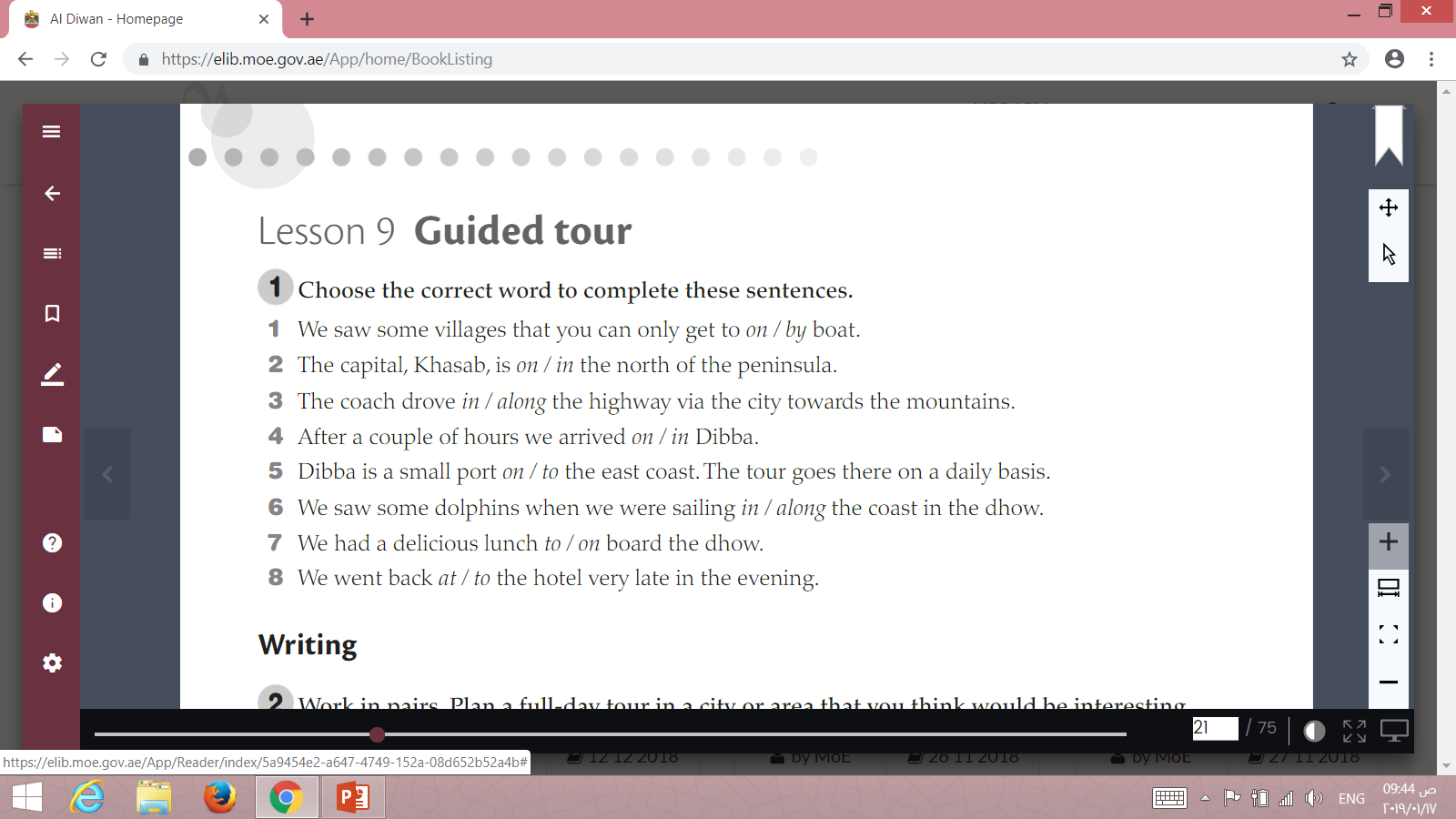 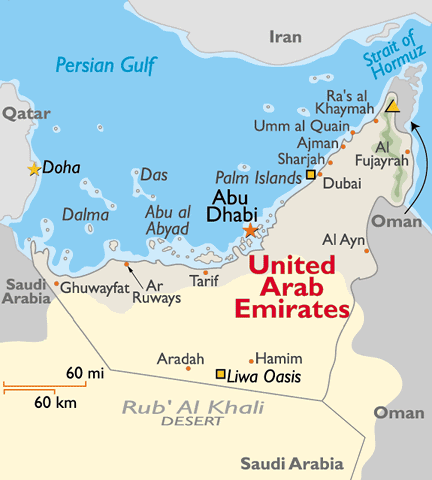 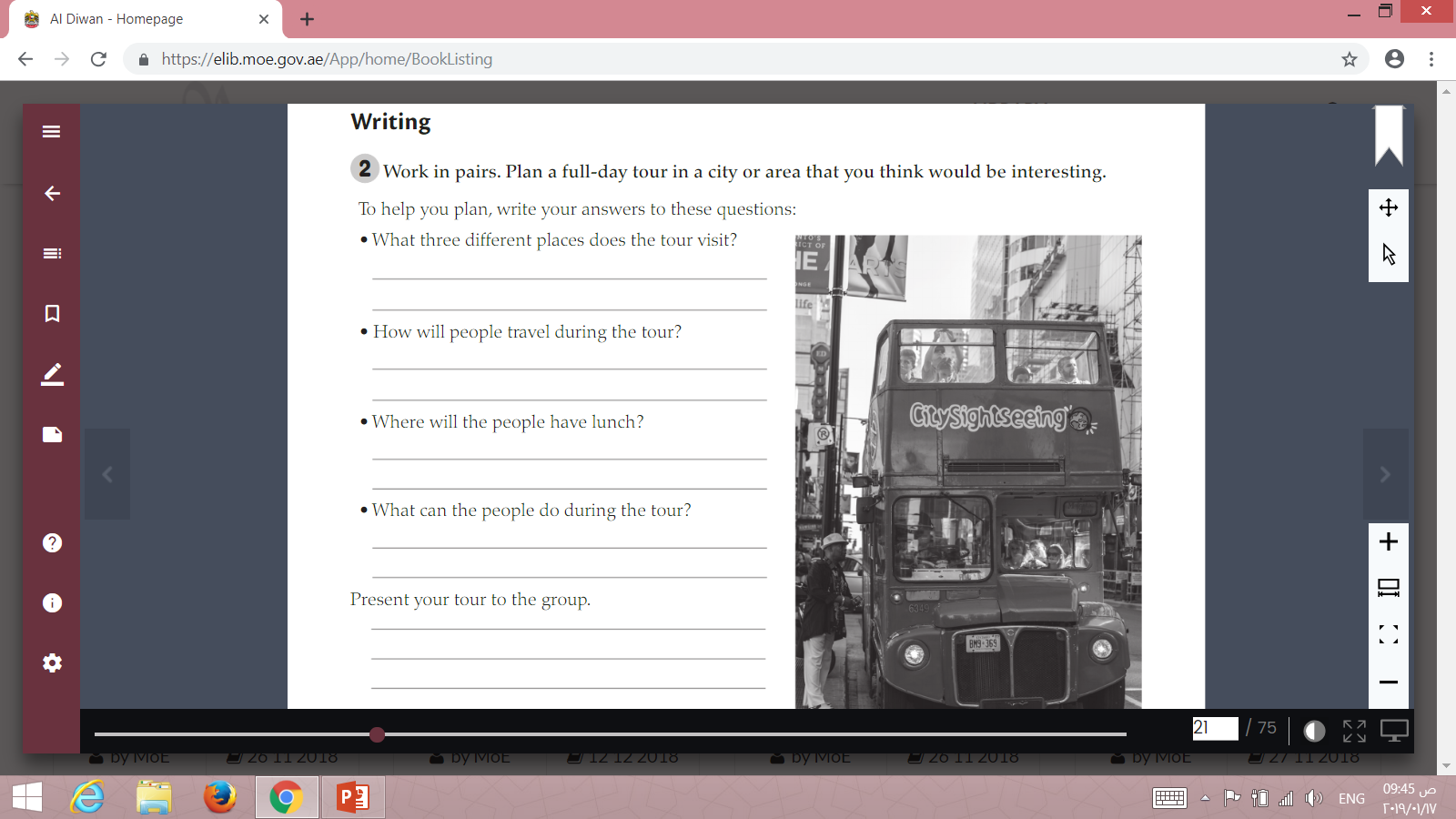 The trip will start in As Sila then to Bani Yas and will stop at Ras Al-Khaima
People will travel via coach bus.
People will have lunch in Jebel Ali in the coach bus.
People will enjoy sight seeing. They will take photos by phone.  They will climb the mountains.
How do you feel about the lesson today?
Did you learn something new?
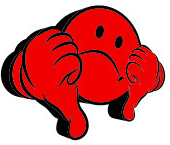 I need more help! (Hard!)
1
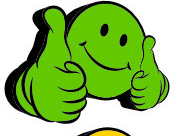 2
I am getting there. (It was ok!)
3
I can do it! (Easy!)
Golden message
Wash your hands every hour using water with soap for 20 seconds.
Wear your mask.
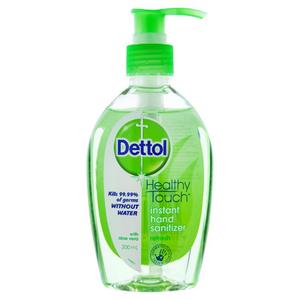 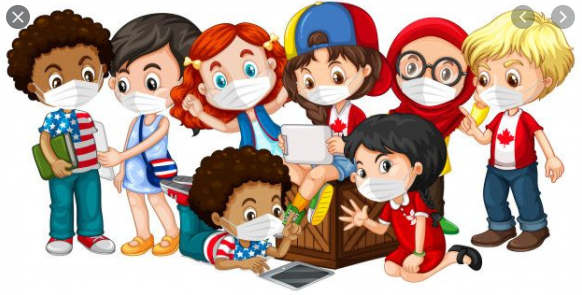 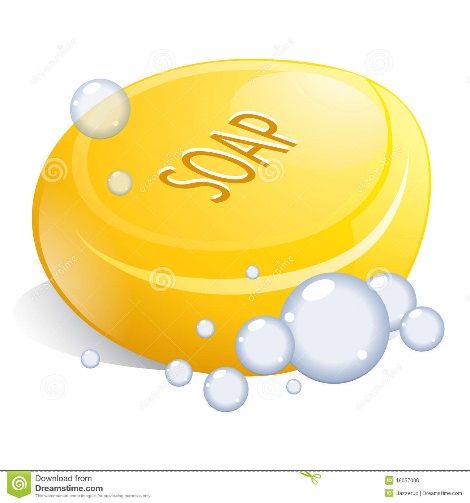 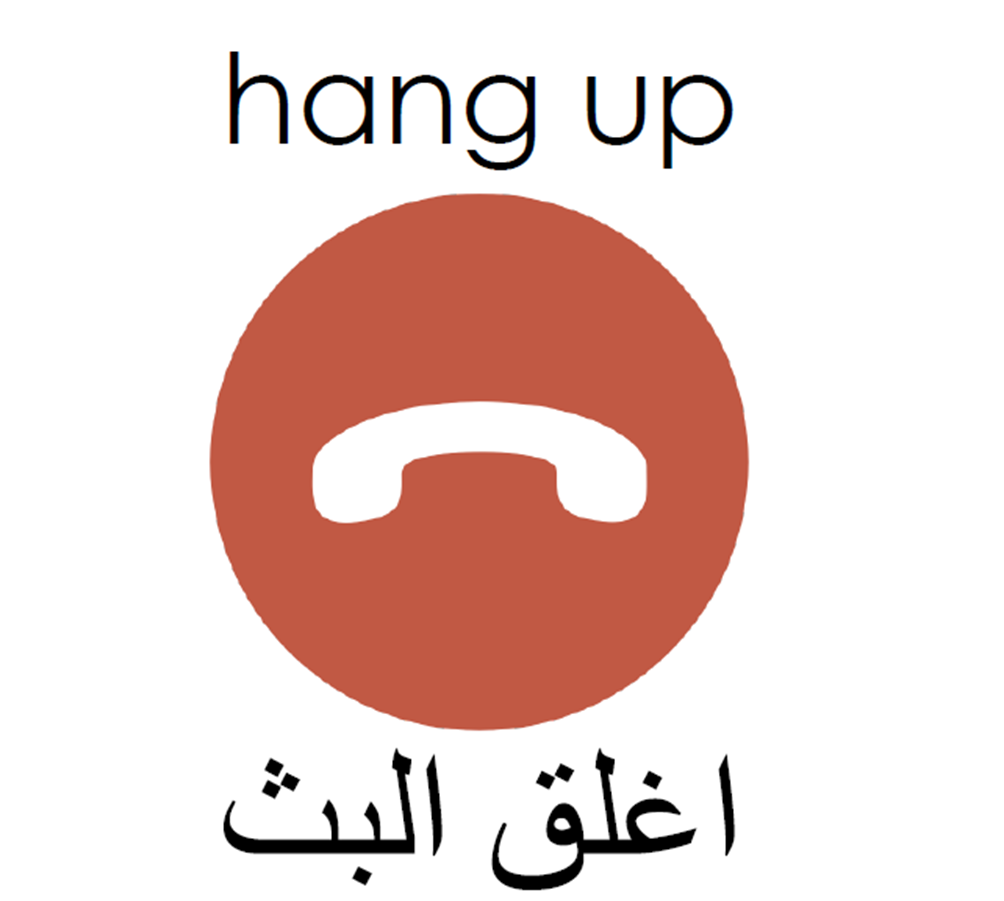 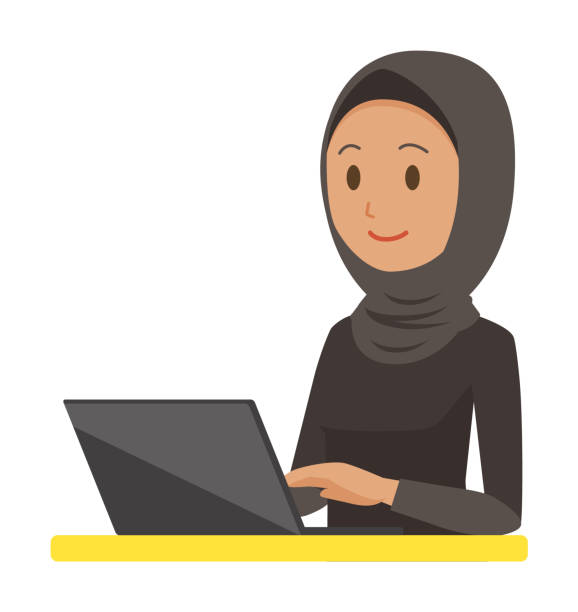 Our  session  has  ended.
Bye – bye !